Лекція 8Актуальні погляди про щастя Григорія Сковороди в умовах російсько-української війни
План1. Концепція щастя в творі Г. Сковороди «Вступні двері до християнської добронравності».2. Концепція щастя в творі Г. Сковороди «Розмова П’яти подорожніх про істинне щастя у житті». 3. Концепція щастя в творі Г. Сковороди «Розмова, звана Алфавіт, чи Буквар світу». 4. Важливість ідей Г. Сковороди про щастя в умовах російсько-української війни.
Рекомендована література:
1 Сковорода Г. Вступні двері до християнської добронравності. URL: https://www.ukrlib.com.ua/books/printit.php?tid=3676
2 Сковорода Г. Розмова П’яти подорожніх про істинне щастя у житті. URL: https://arheve.org/read/skovoroda-gs/rozmova-pyati-podorojnih-pro-istinne-shchastya-u-jitti
3 Сковорода Г. Розмова, звана Алфавіт, чи Буквар світу. URL: https://www.ukrlib.com.ua/books/printit.php?tid=278
Харченко Л. М. Ціннісні виміри концепту щастя у філософії Григорія Сковороди. URL: https://journals.indexcopernicus.com/api/file/viewByFileId/1071417.pdf
Григорій Сковорода: Дeміфологізація канонічного образу // 10 запитань історику. URL: https://www.youtube.com/watch?v=UwMkd5palOs

https://uej.undip.org.ua/index.php/journal/article/view/634/626
https://padlet.com/savatg31122017/padlet-zr66sfdo1hiofns0
https://padlet.com/romanzesua/padlet-qc3hwtm5014fo9uz
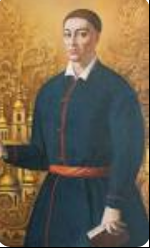